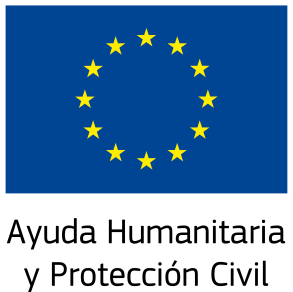 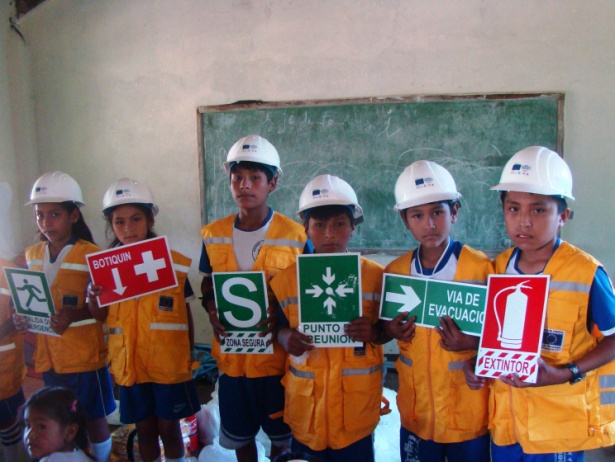 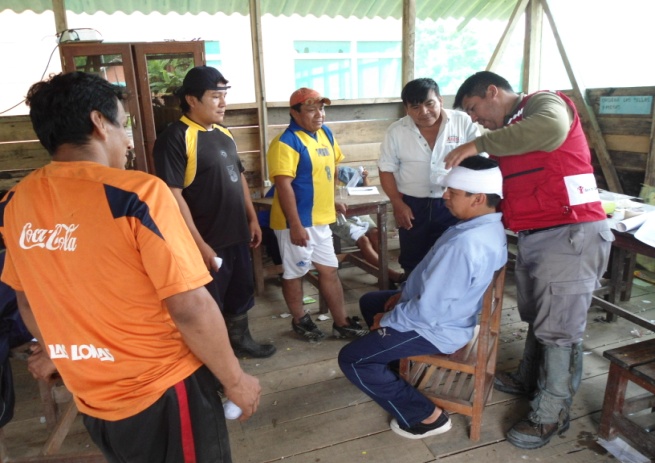 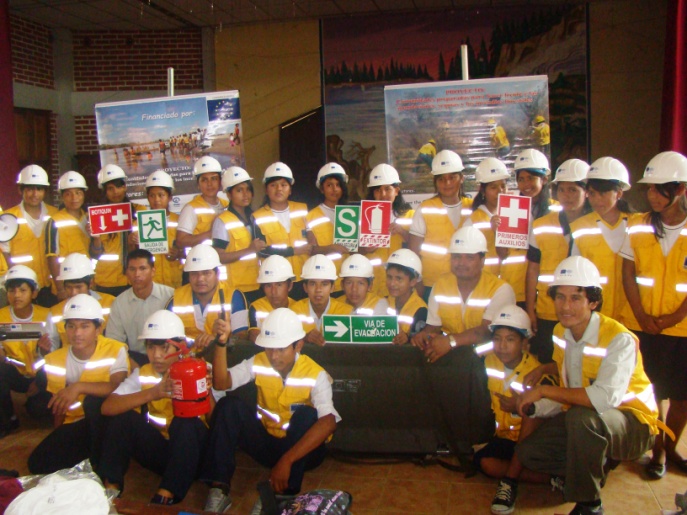 Brigadas Municipales y Comunales 

Experiencia Desarrollada durante el VII Plan del DIPECHO
“Comunidades resilientes preparadas para hacer frente a las inundaciones, sequías  e incendios forestales en las regiones tropicales de Bolivia”
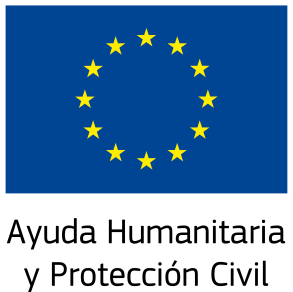 OBJETIVO DEL PROYECTO
Reducir la vulnerabilidad de la población en un número de áreas propensas a los desastres en Bolivia.
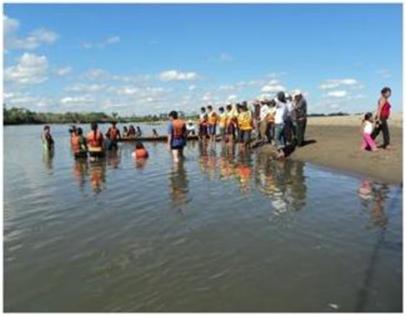 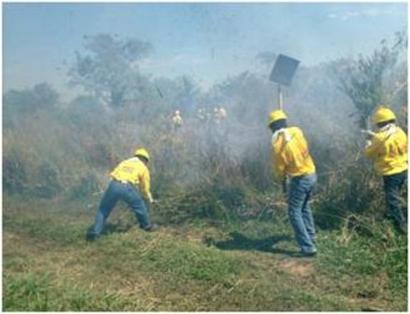 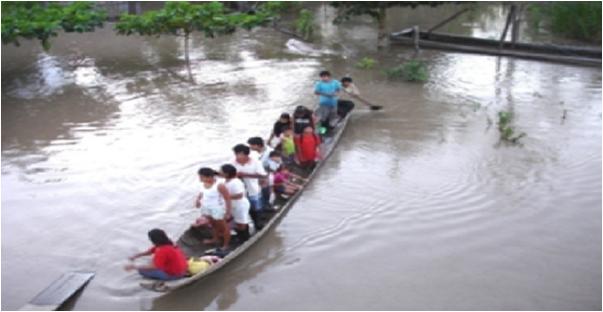 ÁREA DE TRABAJO
Beneficiarios:
Municipios:  7
Villa Tunari: 7
Puerto Villarroel: 6
Chimoré:  6
Yapacani: 6
El Puente: 4
Ascensión: 3
Urubicha: 3
Comunidades: 35
Unidades Educativas: 35
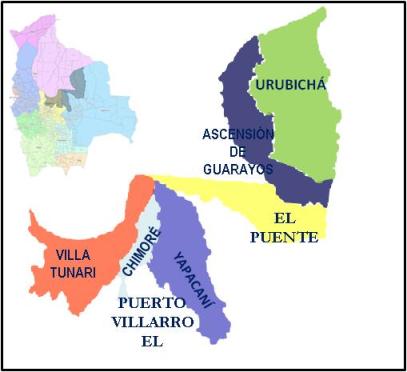 SOCIOS
Líder en la  implementación del proyecto, trabaja en el país desde hace 27 años en proyectos de desarrollo enfocados en la niñez.
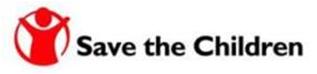 Tiene presencia en el área del proyecto a través de sus programas de desarrollo de área  (PDA) tanto en Yapacani, Ascensión y Urubichá, lo que facilitó al proyecto la coordinación con autoridades y lideres locales para su ejecución.
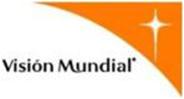 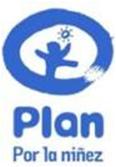 Tiene como objetivo principal el trabajar a favor de los niños/as. Su presencia institucional facilitó el trabajo de coordinación y ejecución del proyecto .
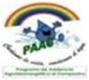 Socio local, su participación esta centrada en la elaboración de los planes de emergencia y mapas de riesgos comunales y municipales.
ESTRATEGIAS
El estudio de sistematización identificó 3 estrategias que conforman un Modelo Metodológico y Didáctico para la educación de adolescentes y jóvenes en temas de Gestión para la Reducción de Riesgos de Desastres, que en conjunto logran la disminución de la vulnerabilidad.
	1. Planes de Emergencia Escolares
	2. Brigadas Escolares de Emergencia
	3. Realización de Simulacros
Dentro de estas estrategias se cuenta con: 

77 brigadas municipales
35 brigadas escolares
35 brigadas comunales
¿QUÉ ES UNA BRIGADA ESCOLAR DE EMERGENCIA?
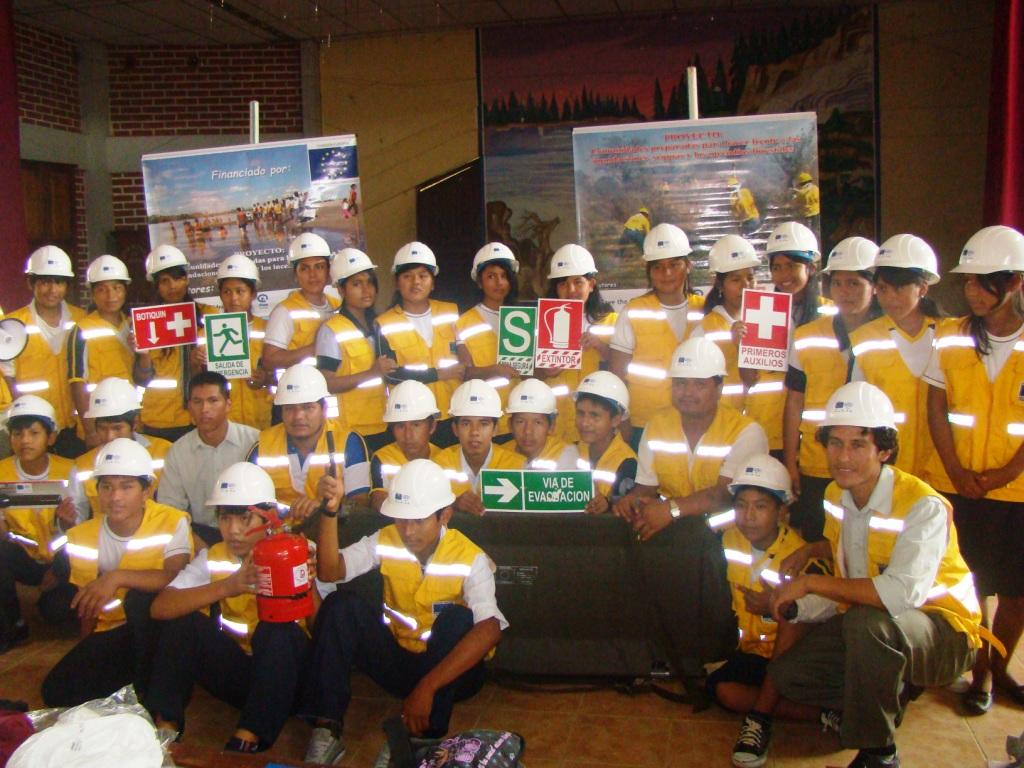 Es un equipo de personas que contribuye a mejorar la preparación y atención en la comunidad educativa en caso de emergencias.
Este equipo debe contar con representantes de la comunidad educativa: Directores de Unidades Educativas, Docentes, padres de familia y estudiantes.
OBJETIVO DE LA BRIGADA ESCOLAR DE EMERGENCIA
Fortalecer la capacidad de respuesta ante una emergencia capacitando a miembros claves de la comunidad, niñas, niños y adolescentes, directores, profesores, padres y madres de familia de la Junta Escolar.
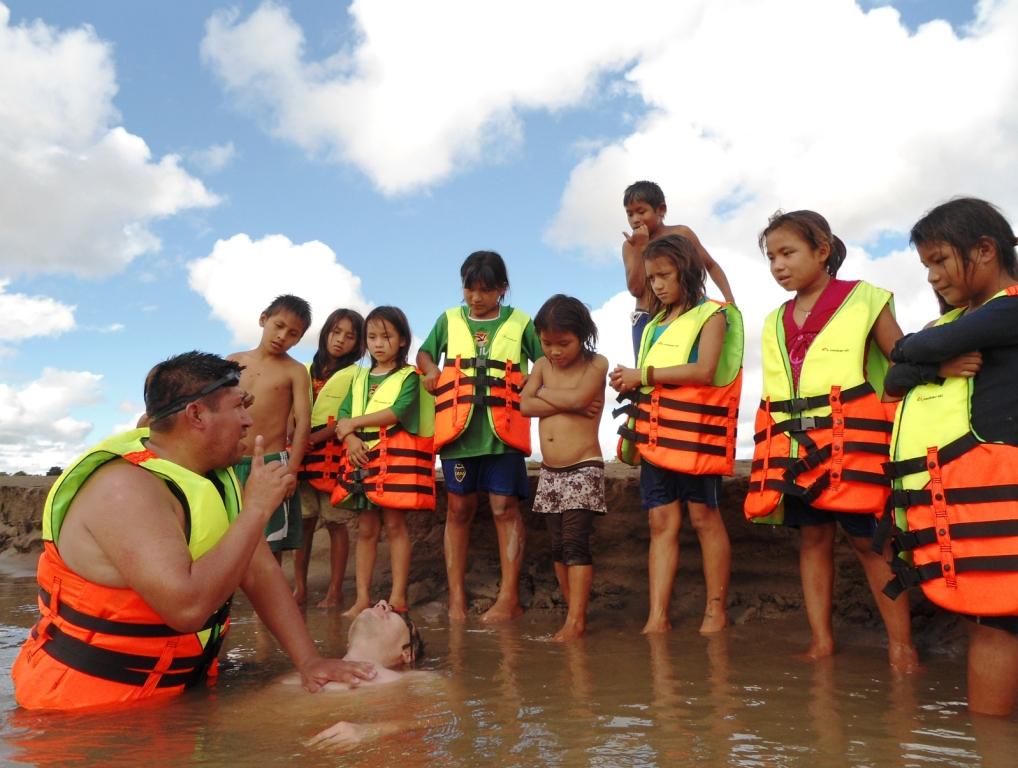 COMISIONES
Brindar las primeras atenciones a los lesionados, utilizando las técnicas adecuadas hasta que llegue la ayuda profesional.
Primeros Auxilios
Evaluación de Daños y Comunicación
Realizar la Evaluación de daños y análisis de necesidades de las Unidades Educativas y registrar el evento .
Construir, junto con la comunidad educativa, la forma de evacuar de manera ordenada y segura.
Evacuación
Identificar y evaluar todos los riesgos que puedan amenazar a la Unidad Educativa y determinarlas zonas de evacuación.
Orden y seguridad
Establecer un programa de Prevención y llevar a cabo las medidas necesarias para evitar o mitigar el impacto destructivo de una emergencia.
Control de incendios
CARACTERÍSTICAS Y FUNCIONES DE LOS BRIGADISTAS
CARACTERÍSTICAS
FUNCIONES
a) Vocación de servicio y actitud dinámica

b) buena salud física y mental

c) Disposición de colaboración

d) Don de mando y liderazgo

e) Conocimientos previos de la materia

 f) Capacidad para la toma de decisiones

g) Criterio para resolver problemas

h) Responsabilidad, iniciativa, formalidad 
    y cordialidad

 i) Estar consciente de que esta actividad 
    se hace de manera voluntaria  

J ) Motivación
a) Ayudar a las personas a guardar la 
   calma

b) Accionar el equipo de seguridad

c) Difundir entre la comunidad una cultura 
    de prevención de emergencias 

d) Dar la voz de alarma

e) Utilizar los distintivos en caso de alto 
    riesgo, emergencia, siniestro, desastre 
    o cuando exista la probabilidad de ellos; 
    de igual manera cuando se realicen 
    simulacros.

f) Cooperar con los cuerpos de seguridad externos.
EQUIPAMIENTO POR BRIGADA
EQUIPAMIENTO POR BRIGADA
EQUIPAMIENTO POR BRIGADA  EN CASO DE FUEGO
¿Cómo se organizan las BRIGADAS?
Se realiza reuniones de socialización y sensibilización con los tomadores de decisiones del municipio o comunidad.
Se inicia con la capacitación de los actores clave a través de sesiones formativas y talleres. Sesiones: Planes de Emergencia Municipal y Talleres.
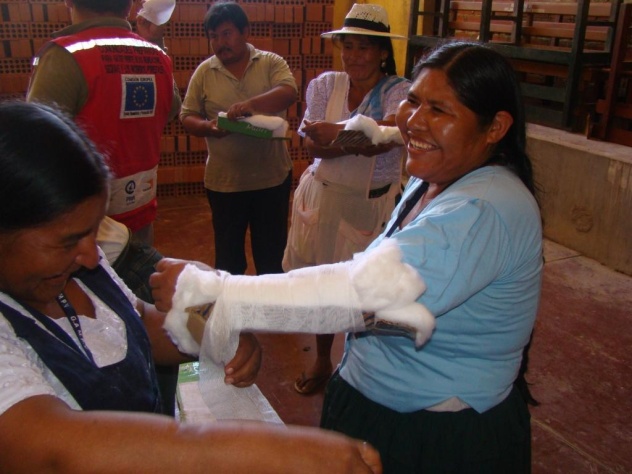 EL PROYECTO EN IMÁGENES
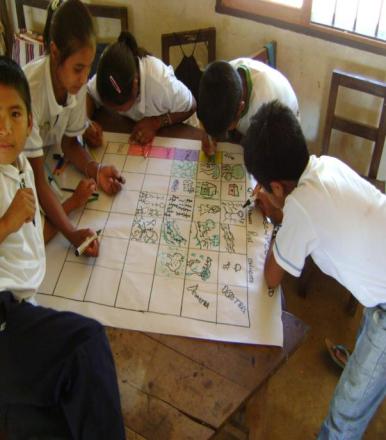 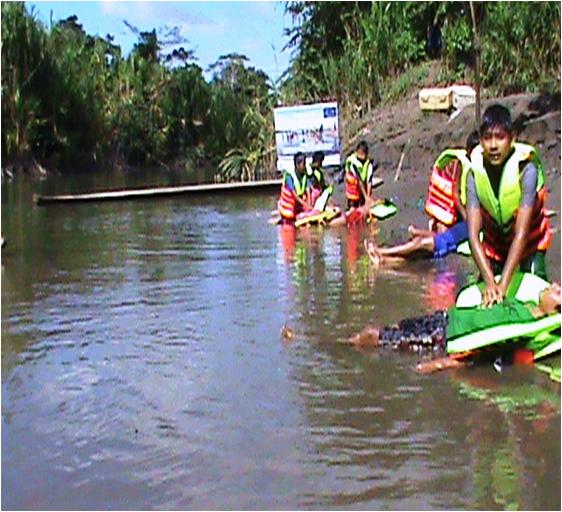 Elaboración de planes escolares
Capacitación Brigada Escolar Bubuzama
EL PROYECTO EN IMÁGENES
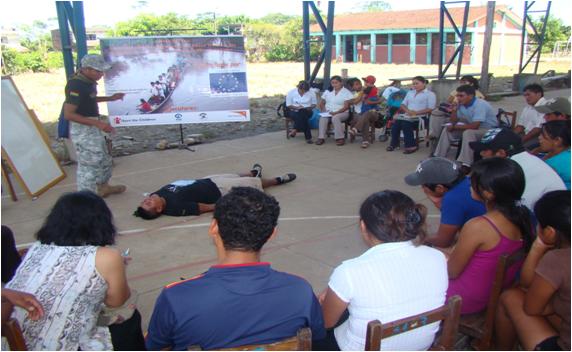 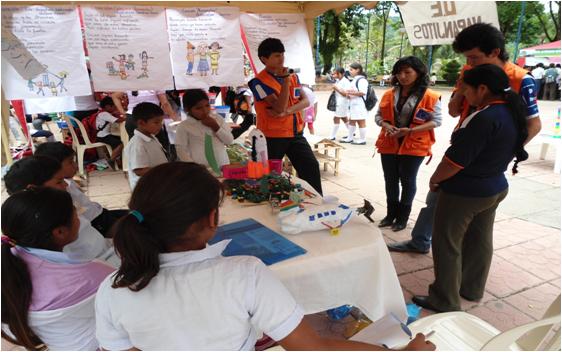 Capacitación de manejo de trauma
Feria Escolar sobre Manejo de Reducción de Riesgos
Un ejemplo de lo que pueden hacer las brigadas
“Con la comunidad Prevenir antes que el desastre pueda venir”
GRACIAS!!!
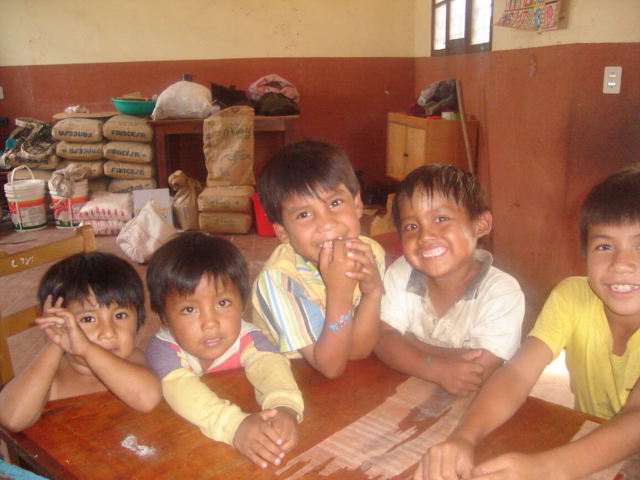